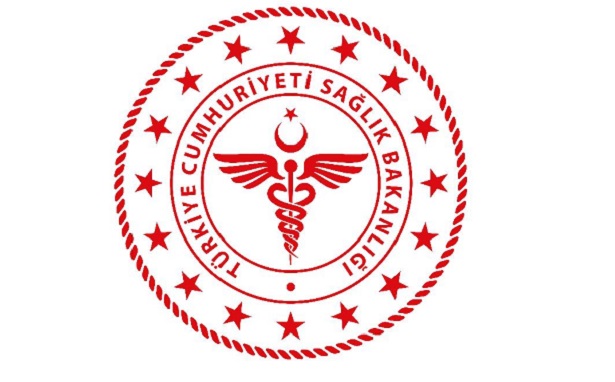 ÖZGÜL ÖĞRENME GÜÇLÜĞÜ
ÖĞRENME
Öğrenme yaşamımızdaki yeri nedeniyle; çevremizi algılama ve anlamlandırma, kişinin kendini denetlemesi ve sınırlandırması, uyaranları izleyip uygun tepkiler verebilmesini sağlayan kendine özgü sistemi olan bir mekanizmadır. Bu nedenle, mekanizmada oluşabilecek bir aksaklık kişinin tüm yaşam alanlarını tehdit etmektedir.
Öğrenme, en yalın anlamda bilginin kazanılması olarak tanımlanırsa, bireyin bilgiyi kazanırken zorlanması sonucunda ortaya çıkan sorunlara da öğrenme güçlüğü denebilir. Öğrenme güçlüğü terimi ilk kez Kirk (1963) tarafından kullanılmıştır.
ÖZGÜL ÖĞRENME GÜÇLÜĞÜ
Özgül öğrenme güçlüğü eğitim sistemiyle yakından ilintili bir bozukluktur. Bu nedenle ilköğretim döneminde tanı konmaktadır. 

Özgül öğrenme güçlüğü yaşayan öğrenciler; düşük okul başarısı akranlarından anlamlı derecede geri olmalarıyla fark edilebilirler. Konuşma, dinleme, okuma, yazma, matematik, akıl yürütmede önemli derecede güçlük yaşanması söz konusudur.
Öğrenme güçlüğü; 

normal ya da normalin üzerinde zekâya sahip (IQ > 85), 

birincil olarak psişik (ruhsal) bir hastalığı olmayan, 

belirgin bir beyin patolojisi olmayan, 

duyusal özrü olmayan, 

dinleme, konuşma, okuma, yazma akıl yürütme ile matematik becerilerinin kazanılması ve kullanılmasında önemli güçlükleri olan,
ikincil olarak kendini idare etme, sosyal algılama ve etkileşim sorunları yaşayan, 

standart eğitime rağmen yaşına ve zekâsına uygun başarı gösteremeyen bireylerde görülen nörolojik kökenli gelişimsel bir bozukluktur (Demir, 2005).
Zekâları normal, herhangi bir nörolojik sorunu olmayan bu çocuklar okula başladıklarında bir dizi sorunlarla kendini göstermektedir.
Bu sorunlar ağırlıklı olarak yazım hataları olarak karşımıza çıkmaktadır. "p, b, d, m, n" sıklıkla karıştırılan harflerdir. 

Görsel uyaranları algılamakta da güçlükleri olduğu için yazılanları tersinden okuyup yazma sıklıkla görülmektedir. Örneğin "koy" yerine "yok" yazmak gibi.
Sayıları sıklıkla karıştırırlar. Ardıl olarak saymak kolay bir görevdir. Ancak eşleme yaparak ya da kategorileme yaparak sayı saymak ve dört işlemi "örneğin 5 yerine 2, 6 yerine 9 yazma" karıştırdıkları görülmektedir. 	

Yön ve zaman kavramları yoktur.
Noktalama  işaretlerini kullanmama, okurken yazıları takip edememe, eksik okuma ve ters yazma gibi belirtiler öğrenme güçlüğünün işaretleridir (Silver 1996).
Öğrenme güçlüğü olan çocuklarda uzun süreli bellekte belirgin bir sorun yoktur, geçmiş olayları rahatlıkla hatırlayabilirler.
Sıklık Yaygınlık
Araştırmalar öğrenme güçlüğünün erkek çocuklarda daha sık rastlandığı görülmüştür. 

		Yaygınlık ile ilgili rakamlar farklılık göstermesine rağmen öğrenme güçlüğü olan çocukların sayısının özel eğitimdeki en büyük grup olduğu ve özel eğitimde yaklaşık olarak % 50’lik bir dilimi kapsadığı belirtilmektedir.
Özgül Öğrenme Bozukluğu Etyolojisi
Beyin Hasarı: Doğum öncesi, doğum sonrası ve doğum sırasında yaşanılan problemler, bebeğin Merkezi Sinir sistemini (MSS) etkileyebilir ve risk faktörü oluşturabilir.

Genetik Faktör: Genetik faktörlerin beynin gelişimi, fonksiyonel formunu etkilediği ve bu sebeple öğrenme güçlüğünün bilişsel işlevleri ile ilgili etkilenmeye yol açtığı kabul görmektedir. İkiz çalışmaları öğrenme bozukluğunun genetik bir bozukluk olduğu düşüncesini desteklemektedir. Çeşitli çalışmatek yumurta ikizlerinde konkordans oranı % 68, çift yumurta ikizlerinde % 38larda olarak verilmektedir (Doğan, 2012).
Nörolojik fonksiyonlardaki bozukluk, bilgi işleme modeli, algısal bozukluklar,  
yakın akraba evlilikleri, genetik, metabolik hastalıklar, 
gebelik sırasında bakımın yetersizliği, 
ilaç, alkol, sigara ve madde kullanımı,
doğum anoksisi, doğum sonrası hastalıklar, 
Merkezi Sinir Sistemi (MSS) enfeksiyonları, grip virüsleri, kurşun zehirlenmesi, 
erken çocukluk döneminde uzun süreli beslenme yetersizlikleri vb. etmenler yer almaktadır (Demir, 2005).
Dsm-V Tanı Ölçütleri
Gerekli girişimlerde bulunulmuş olmasına karşın, en az altı aydır süren aşağıdaki belirtilerden en az birinin varlığı ile belirli, öğrenme ve okul becerilerini kullanma güçlükleri: 

1. Sözcük okumanın yanlış ya da yavaş ve çok çaba gerektiriyor olması. 
2. Okunanın anlamını anlama güçlüğü. 
3. Harf harf söyleme/yazma güçlükleri. 
4. Yazılı anlatım güçlükleri. 
5. Sayı algısı sayı gerçekleri ya da hesaplama güçlükleri.
6. Sayısal akıl yürütme güçlükleri.
Dsm-V Tanı Ölçütleri
B. Etkilenen okul becerileri, kişisel olarak uygulanan geçerli başarı ölçümleri ve kapsamlı klinik değerlendirme ile doğrulandığı üzere, kişinin kronolojik yaşına göre beklenenden önemli ölçüde ve ölçülebilir derecede altındadır ve okul ya da işle ilgili başarıyı ya da günlük yaşam etkinliklerini ileri derecede bozar.
Dsm-V Tanı Ölçütleri
C. Öğrenme güçlükleri okul yıllarında başlar, ancak etkilenen okul becerileriyle ilgili gerçekler, kişinin sınırlı yeterliğini aşmadıkça tam olarak kendini göstermeyebilir.
Dsm-V Tanı Ölçütleri
D. Öğrenme güçlükleri;

 anlıksal yeti yitimleri,
 düzeltilmemiş görme ya da duyma keskinliği, 
diğer ruhsal ve sinirsel bozukluklar, 
ruhsal toplumsal güçlükler, 
okulda kullanılan dili tam bilmeme ya da 
eğitsel yönergelerin yetersizliği ile en iyi açıklanabilir (Kaya, 2013).
Özgül Öğrenme Güçlüğü Alt Tipleri
Özgül Öğrenme Güçlüğü Alt Tipleri
Okuma güçlüğü ile giden; (disleksi)

Sözcük okuma yanlışları
Okuma hızı ve akıcılığı yavaş
Okuduğunu anlama az
Okuma güçlüğü ile giden; (disleksi)
Harfler ve kelimelerin karıştırılması ve tersten algılanmasıdır. 
Okuma ve konuşmada zorluk yaşarlar.
 Okumada yaşıtlarına göre daha geriden takip ederler.
Genellikle ilkokula başlama dönemlerinde fark edilirler.
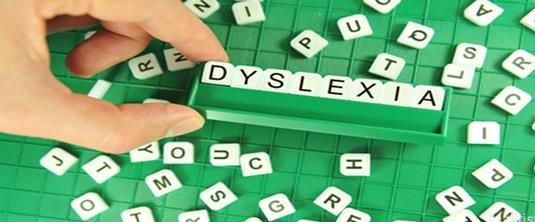 Okurken yerleri kaybeder, satır atlar ya da aynı satırı tekrar okur.

Bazı harfleri öğrenmekte zorlanırlar. Harfin şekli ile sesini birleştiremez.

Okurken hece ekleyip çıkartabilirler. Uydurabilirler.

Ters okuyabilirler ( ev/ve –en/ne vb.)

Okuduğu parçanın anlamını anlamakta ve parçayla ilgili sorulara cevap vermekte zorlanırlar.
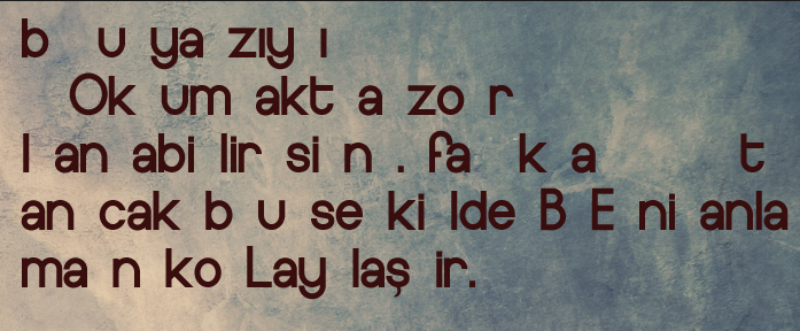 Yazılı anlatım güçlüğü (disgrafi)
Harf harf söyleme/yazma yanlışları
Dil bilgisi ve noktalama yanlışları
Yazılı anlatımın açıklığı ya da düzenin bozukluğu
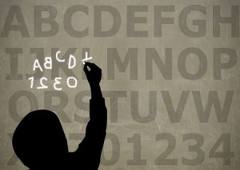 Yazılı anlatım güçlüğü (disgrafi)
Sınıftaki yaşıtlarına göre yazması yavaş,

Bir kelimeyi birden parçaya bölerek yazar.

Yazma sorunları P,D,B,G,H,Y,S,Z,U gibi harfleri yazarken karıştırır ve ters yazar. 

Bazı harfleri unutur bazılarını fazladan ekler. 

Ayna hali yazabilir (PİLAT=TALİP)
Büyük küçük harflerle karışık yazar.

Yazarken harf/hece eksik bırakır.

Yazarken kelime aralarında boşluk bırakmaz ya da heceleri ayrı ayrı(sil gi, ka lem vb.) yazar.

Sınıf düzeyine göre imla ve noktalama hataları yapar.

Yaşıtlarına göre insan resmi çizimleri kötüdür.
Sayısal hesaplama güçlüğü ile giden;(diskalkuli)
Sayı algısı
Aritmetik gerçeklerin ezberlenmesi
Doğru ve akıcı hesaplamalar ile öğrenme güçlüğü çektiği alan değerlendirilir.
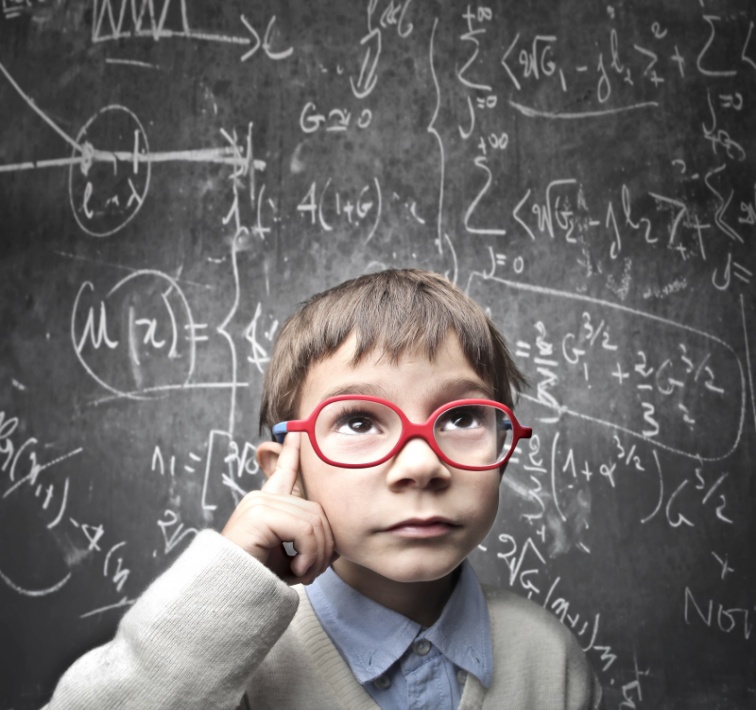 Sayısal hesaplama güçlüğü ile giden;(diskalkuli)
Problem çözerken soruyu anlamakta zorlanır.

Soruyu çözerken uygun bir sıra izlemekte zorlanır. Hangi işlemi hangi sırada yapacağını unutur.

İşlem yaparken sembolleri karıştırır.

Çarpım tablosunu ezberlemekte zorlanır.
İşlem yaparken eldeyi unutma, sayıları yanlış yerleştirme, toplama yaparken çıkarmaya geçme vb.. hatalar yapar.

İki ve ya daha fazla basamaklı sayılarla çarpma işlemi yaparken basamak kaydırmayı unutur. Sayıları yanlış yere yerleştirir.
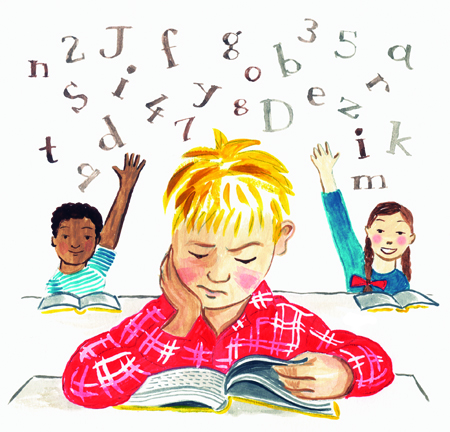 Bilgi İşleme Modeli
Öğrenme süreçlerinin birinde ya da bir kaçında sorun yaşanırsa öğrenme güçlüğü ortaya çıkabilir.
Bilgi İşleme Modeli
Bilgi İşleme Modeli
1.Girdi Sorunları: Uyaranların beyindeki birincil alıcı duyu alanlarınca alınması sürecidir. Bu aşamada bilgiler işlenmemiş, anlamlandırılmamış uyarılardan oluşur. Görsel algı sorunları olduğu zaman şekillerdeki küçük farklılıkları ayırt etmede sorun yaşanır. Görülen harf ya da şekillerin algılanmasında güçlük olur. 
Örneğin “e, a”, “E, 3, M, W”, “b, d, p, ”,  “g, ğ”, “s, ş”, "i, ı”, “u, v ”,  “6, 9, g”, “c, ç”, “s, z, 2”  birbiri ile karışabilir.
2. Bütünleme sorunları: Beyinde ne kaydedildiğini anlamak için en azından üç basamağa ihtiyaç vardır:
-	Bütünleme aşamasında alınan uyarı önce düzgün bir sıraya yerleştirilmeli, 
-	yorumlanmalı 
daha önceden edinilen bilgilerle organize edilmelidir.  

		Böylece alınan uyarımlar anlamlı bilgilere dönüşür. Bütünleme sorunları sıraya koyma,  soyutlamada ya da organize etmede sorun yaşama şeklinde görülebilir.
Belirli bir diziyi sırayla öğrendiklerinde için bir parçasını tek başına bilemezler.  Örneğin yılın aylarını sırayla sayabilir ama “mayıstan sonra hangi ay gelir”  sorusunu kolaylıkla yanıtlayamayabilirler.  Önce sonra, dün, yarın gibi kavramları karıştırabilirler.  Soyutlama sorunu olan çocuklar spesifik kelime ve kavramlardan genelleme yapamazlar,  sözel ifadeye ve kelime oyunlarına dayalı bazı şakaları, esprileri ya da deyimleri anlamakta güçlük çekebilirler.
3. Bellek Sorunları:
Uyaranlar alınıp, anlamlı bilgiler olarak bütünlendiğinde daha sonra hatırlanıp tekrar kullanılmak üzere depolanmalıdır. 
		Bu sürecin kısa ve uzun süreli olmak üzere iki formu vardır. Öğrenme bozukluğu olan çocuklarda kısa süreli bellek sorunu daha sık gözlenir.
Normal çocukların üç beş tekrarla öğrenebildiklerini bu çocuklar daha fazla tekrarla öğrenebilirler. Kısa süreli bellek sorunu işitsel,  görsel ya da her iki alanda birden olabilir. 
		Öğrenme güçlüğü olan çocuklarda uzun süreli bellekte belirgin bir sorun yoktur, geçmiş olayları rahatlıkla hatırlayabilirler.
ÖÖG olan çocuklar sakar olabilirler, yüzme, bisiklete binme, ip atlama,  topa vurma ve tırmanma gibi etkinliklerde yaşıtlarına oranla daha beceriksizdirler. İnce motor beceri sorunları ise okul öncesi dönemde çatal kaşık kullanma, düğme açma,  ilikleme,  makas kullanma,  resim yapma gibi işlevlerde zorlama ile kendini gösterir.
DSM 5 ‘te "bozukluğu" yerine "Özgül Öğrenme Güçlüğü" olarak değiştirilmiştir.
ÖÖG tedavi edilebilen bir hastalık değildir ve herhangi bir tıbbi tedavisi bulunmamaktadır. 

		Erken tanılanması ve sonrasında da uygun şekilde eğitimle gerekli uyarlamaların yapılarak öğrencinin bu durumdan en az şekilde etkilenmesi sağlanmalıdır.
Öğretmenler, tanılama aşamasında; akranlarına göre anlamlı derecede akademik başarısızlık çeken öğrencileri gözlemlemeli öğrencide zeka geriliği, duygusal davranışsal bozuklukla, tıbbi bozukluklar, kültürel ve sosyal çevrede yoksunluklar olup olmadığının ayrımında olmalı; başarısızlığın nedenlerini tam olarak anlamalıdır.
Tanı almış çocuklarla çalışırken;
ödevler 
akranlarıyla kaynaştırma, 
özgüvenini destekleme, 
küçük grup çalışmaları, 
sıra arkadaşı seçimi 
geri bildirimler, 
destek eğitim odalarına yer verilmelidir.
KAYNAKLAR
Asfuroğlu, B. Ö., Fidan, S. T. Özgül Öğrenme Güçlüğü/Spesıfıc Learnıng Dısorders. Osmangazi Journal of Medıcıne. 2016, sf (38).
Aslan, K. Özgül Öğrenme Güçlüğünün Erken Dönem Belirtileri ve Erken Müdahale Uygulamalarına Dair Derleme. Hacettepe University Faculty of Health Sciences Journal, 2015.
Karaman, D., Koray,  Özgül Öğrenme Bozukluğu, 2012. 6(4), 288-298.
Kaya U., Zihinsel Yetersizlikten Etkilenmiş Çocukların Tanılanmasında Tanı Ölçütlerinin Tarihsel Gelişim ve Değişimi.(1907 yılı tanı ölçütleri ile 2013 yılı dsm-5 tanı ölçütlerinin karşılaştırılması) Development and Evolution of Diagnostic cri.
Çocuk Gelişimi Ve Eğitimi Öğrenme Güçlüğü, T.C Milli Eğitim Bakanlığı. Ankara;2014. 
Soysal Aş, Koçkar Ai, Erdoğan E, Şenol S, Gücüyener K. Öğrenme Güçlüğü Olan Bir Grup Hastanın WISC-R Profillerinin İncelenmesi, 2015.